采用清洁生产的方法实现挥发性有机物
（VOCs）全过程削减与控制
Reduce and Control VOCs Emission by
Introducing Cleaner Manufacturing Method
博富特咨询
全面
实用
专业
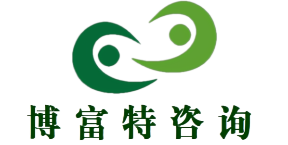 关于博富特
博富特培训已拥有专业且强大的培训师团队-旗下培训师都拥有丰富的国际大公司生产一线及管理岗位工作经验，接受过系统的培训师培训、训练及能力评估，能够开发并讲授从高层管理到基层安全技术、技能培训等一系列课程。
 我们致力于为客户提供高品质且实用性强的培训服务，为企业提供有效且针对性强的定制性培训服务，满足不同行业、不同人群的培训需求。
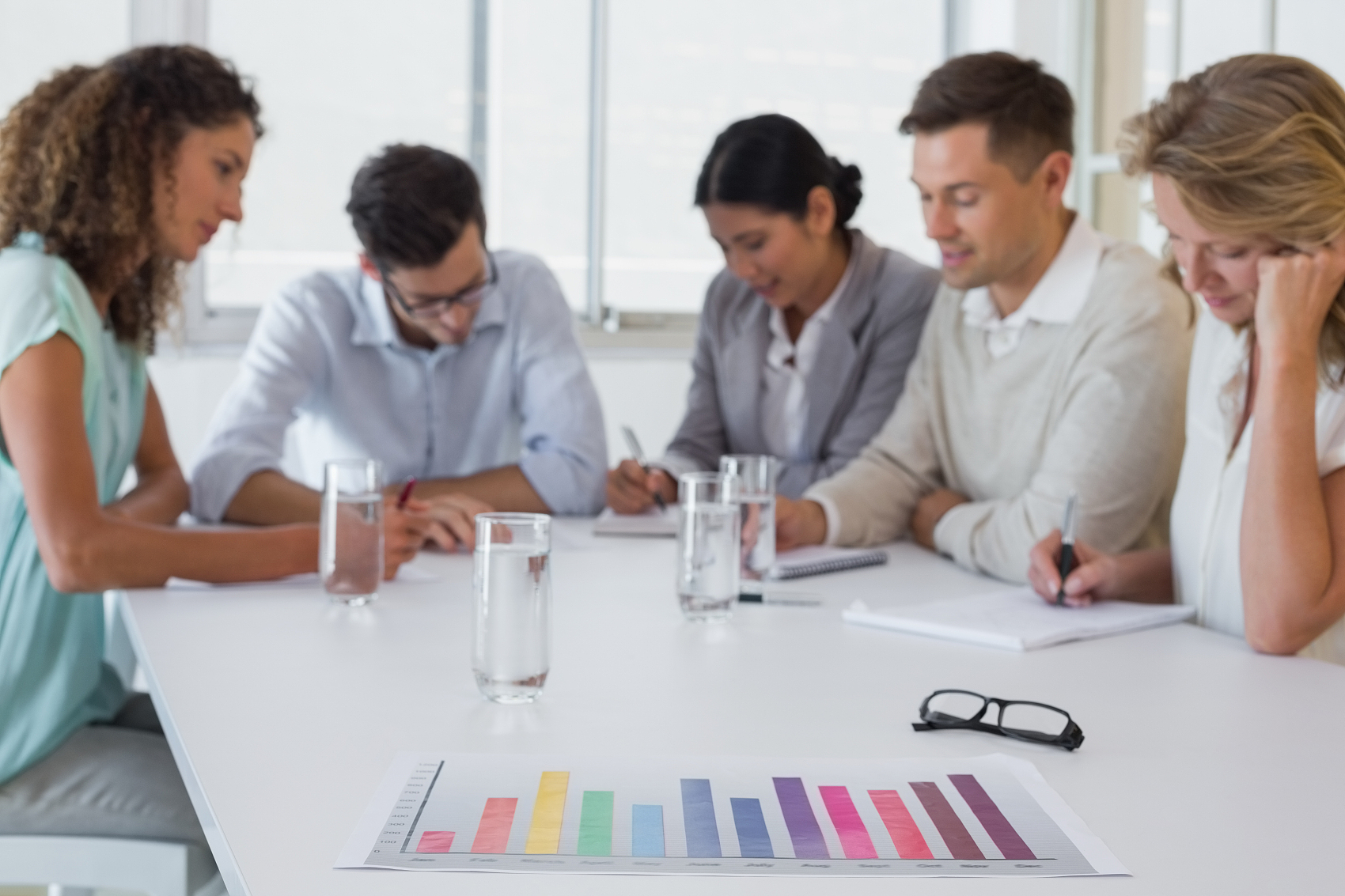 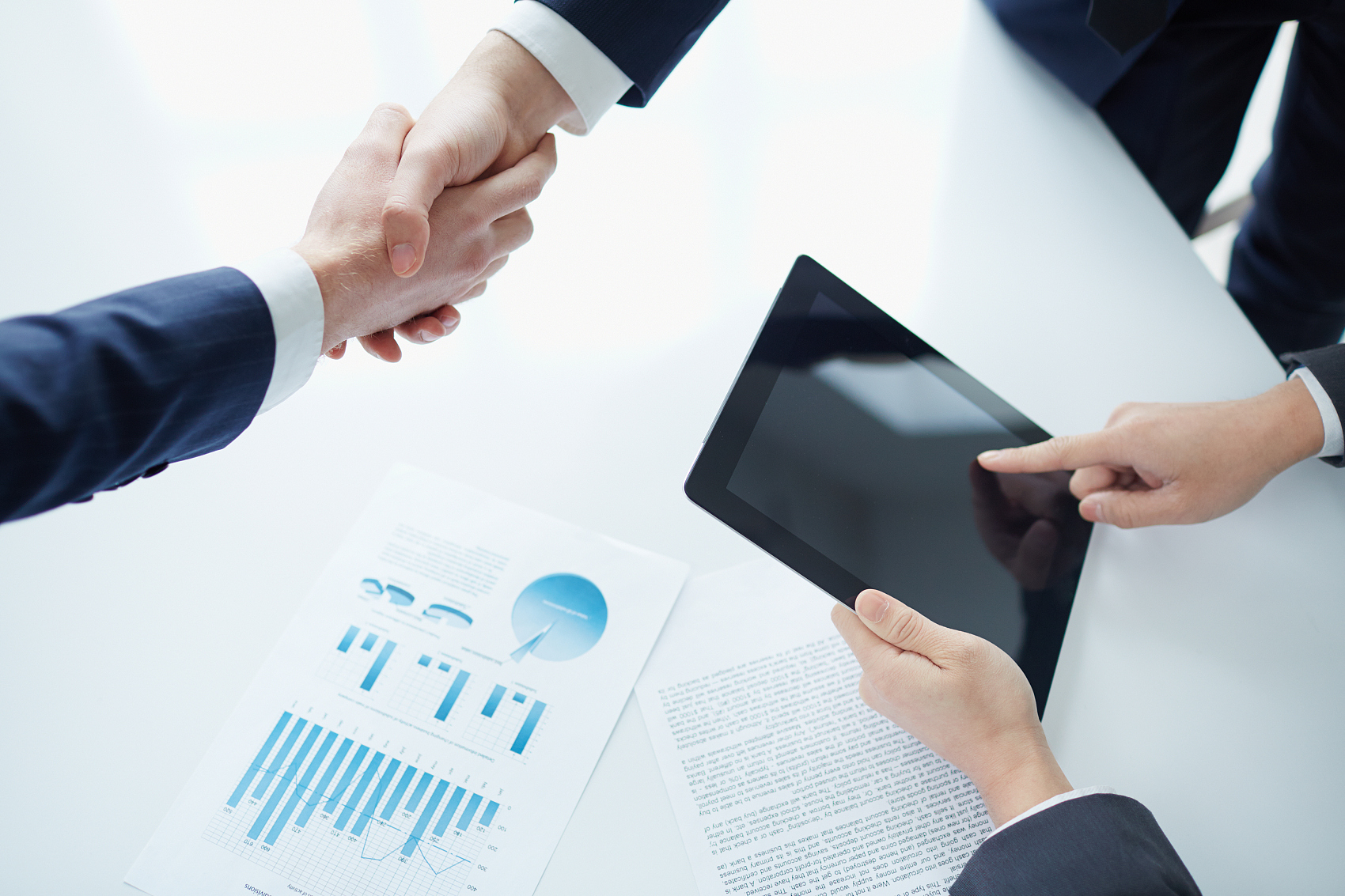 博富特认为：一个好的培训课程起始于一个好的设计,课程设计注重培训目的、培训对象、逻辑关系、各章节具体产出和培训方法应用等关键问题。
讲座主要内容Outline
•	提出VOCs污染物控制的背景；
Introduce the background of VOCs pollution control
•	产生VOCs的行业及排放特征；
Summarize industries that emit VOCs & the characteristics of VOCs emission
•	VOCs全过程产生与全过程控制方面；
Introduce the production of VOCs & the monitoring steps
•	VOCs管理与排放标准（浓度）控制；
Introduce VOCs emission management method and the standard of VOCs
emission control
•	VOCs核算方法与排放总量控制；
Introduce the method used to control total VOCs emission
•	VOCs处理技术绩效评价；
Evaluate the efficiency of the current VOCs management method
讲座背景Background
•	环保部发布的《京津冀及周边地区落实大气污染防治行动计划实施细 则》提出，经过五年努力，京津冀及周边地区空气质量明显好转，重污 染天气大幅度减少。力争再用五年或更长时间，逐步消除重污染天气， 空气质量全面改善。
•  《大气污染防治行动计划》的工作重点，放在京津冀、长三角、珠三
角等区域。京津冀及周边地区则是重中之重。
•  9月18日京津冀大气污染防治工作会议对北京、天津、河北、山西、内 蒙古、山东等六个省区市加快推进大气污染综合治理工作进行了动员和 部署，环保部与六省区市人民政府签订了大气污染防治目标责任书。
Haze has become a serious problem to all who live in Tianjin, Beijing, and Hebei provence. Recently, our government has made several policies to improve current situation.
大气污染与雾霾Air Pollution and Haze
工业燃煤锅炉排放 颗粒物； SO2，NOx  CO2
VOCs
挥发性有机物
Industry emission


交通颗粒物
建筑颗粒物


Building emission
VOCs emission


汽车尾气
NOx ,	炭黑颗粒
Transportation emission
为环境管理工作提供技术支撑
Significance of emission control
天津市是华北地区最大的VOCs排放源。因此，控 制天津的VOCs排放对改善京津地区的大气环境质量 和控制雾霾污染具有重要作用和意义。
对全国VOCs控制具有明显的示范作用，为地方和 工业涂装行业的VOCs管理提供技术支持。

Tianjin is one of the largest VOCs emission area in Northeast China. It is important to reduce Tianjin’s VOCs emission in order to improve air quality in Northeast part of China. The method we used to control VOCs emission in Tianjin will set a great example for other cities in China.
VOCs的控制目标与任务 VOCs Control & Target
 在天津及周边地区广泛调研各类工业VOCs污染源的基础上
，筛选VOCs排放的重点行业和企业，确定为研究对象；
Focus industries that are the largest contributors of VOCs emission;
 深入研究各类重点行业生产全过程的VOCs排放特征和排放
因子和排放强度；
Find the VOCs emission characteristics of different industrial enterprises;
VOCs的控制目标与任务 VOCs Control & Target
筛选和建立重点行业企业的VOCs排放量核算方法；
•Use emission factor standards to evaluate the amount of
VOCs emitted by different industries;
从原料到产品进行全过程分析挖掘VOCs减排潜力，筛选和 建立VOCs排放控制措施技术绩效评价方法；
•Monitor the whole process of manufacturing that emits VOCs from the raw material used to the end product produced, and maximally reduce VOCS emission;

建立政府对重点行业企业VOCs的监督管理体系。
•Establish a full-scale supervision system
VOCs的产生举例 VOCs emission sources
•	表面涂装过程（产品喷涂、船舶涂装、家具）
Industrial surface coating process
•	有机化工生产过程（溶剂、石油化工、焦炭，精细化工）
Organic chemical production process
•	机械加工过程（机加产品表面喷漆）
油漆生产paint manufacturing
橡胶及其制品生产Rubber and its products production
电子行业生产过程Electronics industry production process
基于VOCs关联度分析的重点涂装行业和企业
初步确定重点工业涂装行业Industrial surface coating enterprises
初步确定行业类型：汽车（轿车、卡车、修理）、机械（零部件产品、整体产品）、 家具（涂膜、罩光）、电子（家电、手机）和船舶（造船，修船）等行业为本次研 究的重点行业。
初步落实调查企业：Enterprises that participate in survey:
（1）汽车行业：选择有代表性的企业，一汽丰田，天津一汽夏利（天津2家），上海通用（烟 台），一汽重卡（长春2家，天津汽车4S店6家）进行实地检测；
（2）船舶行业：天津港务局，造船厂和修船厂（天津4家）；
（3）机械加工行业：北京蓝天化工机械有限公司，天津亚实履带有限公司， 天津科林自行车有限有限公司，航天精工（天津）制造有限公司；
（4）电子行业（家电、手机）：日新塑胶（天津）有限公司（手机壳），亚光耐普罗精密注 塑（天津）有限公司（手机外壳），北京三箭和众鼎有限公司，三星电子（天津）有限公司， 三星机电（天津）有限公司，三井高科技（天津）有限公司；
（5）家具行业：天津裕北家具涂料装公司；北辰家具企业6家；
基于VOCs关联分析的重点行业和企业筛选
本研究已对汽车，油漆，电子等行业行业20多家企业	开展 VOCs排放因子现场实测研究。We have investigated over 20 enterprises from different industries to analyze factors that influence the emission of VOCs.
对天津一汽（一厂），天津丰田（开发区），天津丰田（西青区），上海通用天 津一汽（一厂）等进行了油漆喷涂和电泳涂装工艺的物料平衡分析和VOCs排放量 核算研究工作；
对北京蓝天化工机械有限公司、天津亚实履带有限公司、航天精工（天津）制造 有限公司等机械加工行业的喷涂工艺进行了基于物料平衡分析和VOCs排放量核算 工作；
对三星（天津）电子有限公司，天津三井高科技电子有限公司，北京三箭和众鼎 电子涂装车间；北京壮大真谛工贸有限公司（油漆），6家天津北辰油漆厂，天津 裕北家具油漆公司，科莱恩颜料有限公司等油漆进行了油漆成分，尤其是有毒有害 成分的分析，为VOCs污染全过程控制和减排提供了第一手资料。
亚实履带(天津)有限公司调查（电器机械及器材制造行业）
1967.25
固化涂膜（有效成分）
1609.58
废涂料、漆渣
涂料吐出 10219.5 量
3653.47
烘干时蒸发飞散
6642.67
VOC
2989.2喷漆室中飞散的漆雾蒸发飞散
图3-3 物料平衡图	L/a

VOCs的产生部位：油漆生产线上的喷漆室、浸室和烘干室产生的蒸发飞散的废气 VOCs的处理情况：不经处理直接排放进入车间，扩散至室外大气中 VOCs的排放量：产生VOCs为6642.67L/a
天津亚实履带有限公司（机械行业喷涂） 单位面积VOCs产生量 73g/㎡，排放28.0g/㎡；

Survey examples: Asiatrak (Tianjin) Co. Ltd
(from Electrical machinery and equipment manufacturing industry)
一汽丰田（二厂）调查（交通运输设备制造行业）
涂装车间工艺流程详图
脱脂剂、
电泳 涂料
废 气
密封漆
废气
磷化剂
焊装	  车间
电泳涂层湿打 磨
电泳涂漆
电泳涂层烘干
涂密封漆
预处理
废渣 车身
废气
底部 PVC涂
废水 废渣
废水
废气
废气
底漆
料
底漆／中间
涂底漆／中
涂车身底部
涂层烘干炉
间涂层
PVC涂料
脱臭炉
废气
面漆
废废气气
废渣
废水 废渣
废渣
废气
总装车 间
模腔／钎链 用石蜡
涂面漆
面漆烘干炉
检查
隐蔽法喷漆
废水 废渣	废渣
Survey examples: Tianjin Faw Toyota Motor Co.,Ltd (from
Transportation and Auto-manufacturing industry)
废渣
一汽丰田（二厂）调查（交通运输设备制造行业）
车体附着
103023
（36.5%）
中涂漆
250632
喷漆室
92800
废 气
135277
烘干室
漆渣
44152
（15.6%）
41124
有机溶剂
31820
无组织排放
1353
废气
135277
（47.9%）
中涂废气流向图（单位：kg）
中涂漆平衡图（单位：kg）
车体附着
150783
（32.8%）
色漆
249910
喷漆室
205728
漆渣
废
气
244914
64621
（14%）
烘干室
有机溶剂
210408
36737
废气
无组织排放
244914
（53.2%）
2449
色漆平衡图（单位：kg）
色漆废气流向图（单位：kg）
天津一汽丰田（二厂）调查（交通运输设备制造行业）
车体附着
70355
（31%）
清漆
183750
喷漆室
77233
废 气
126758
烘干室
漆渣
30152
（13.2%）
48257
有机溶剂
43515
无组织排放
1268
废气
126758
（55.8%）
清漆平衡图（单位：kg）
清漆废气气流向图（单位：kg）
喷漆室
387946
（73.8%）
18411（3.5%）
电泳VOCs
135277（25.7%）
中涂VOCs
VOCs总量 525360
132159
（25.2%）
烘干室
244914（46.6%）
色漆VOCs
126758（24.1% ）
换气室
5254
（1%）
清漆VOCs
全厂VOCs平衡图（单位：kg）
成果三	天津一汽丰田（一厂）调查（交通运输设备制造行业）
涂装车间输入、输出物料平衡（单位：kg）
（单位：kg）
色漆含固率为40%
车体附着 67001.76
漆渣 28715.04
废气 400460.2
车体附着 56609
漆渣	30482

废气	64699
纯漆	 	
136080
有机溶剂 15710
色漆 239292
有机溶剂	 	
256885
采用人工喷涂，平均利用率为65% 图1  中涂漆物料平衡图
人工喷涂，漆的平均利用率为80% 图2  面涂色漆物料平衡图
纯漆136080 清漆 100026
色漆 239292
有机溶剂292027 密封胶 321500
车体附着 402074.36
漆渣 69939.74
车体附着 40810.6
漆渣 10202.7
废气 68444.7
清漆 100026
废气 676948.64
固废 9902
有机溶剂19432
漆的平均利用率为70%
清漆含固率51%
图4 涂装车间物料平衡图
图3 面涂清漆物料平衡图
天津一汽丰田（一厂）调查（交通运输设备制造行业）
大气污染物监测结果
汽车行业VOCs排放特征和排放因子研究
The characteristics of VOCs emission in Auto-industry

天津一汽丰田（一厂）： 单位面积VOCs产生量 78.3g/㎡； 排放36.3g/㎡ 天津一汽丰田（二厂）： 单位面积VOCs产生量 53 g/㎡ ； 排放29.0g/㎡
藤仓化成涂料（天津）有限公司调查（化学原料行业）
藤仓化成涂料（天津）有限公司主要经营各种涂料的生产和销售
。主要生产的产品有：内装和外装饰性涂料；手机外壳装饰涂料；化妆品
容器涂料三大类和配套辅料等，并且提供相关的技术咨询服务。
164.5t
产品
废渣
167.4t
原料
VOC
有机物挥发
原料桶残留
全厂物料平衡图

VOCs产生部位：涂料生产搅拌混合过程中，有机溶 剂挥发，粉尘扩散。
VOCs排放量：0.1t/a VOCs的处理方式：经过15m高的烟筒直接排放。 VOCs种类：甲苯、二甲苯、醋酸丁酯等
溶剂型一液涂料的工艺流程图
日新（天津）塑胶有限公司调查（	电器机械及器材制造行业）
工艺流程
污染物的产生
原材料或辅料
注塑成型产品
领料、备料、进前置
将半成品组到治具上
上自动流水线
抹布
擦拭
废抹布（危固
）
自动静电除尘
水、油漆
底漆喷涂
有机废气、含漆废水、漆渣
烘箱烤干
有机废气
不合格废品
下线检验
产品上线
自动静电除尘
水、油漆
中漆喷涂
有机废气、含漆废水、漆渣
烘箱烤干
有机废气
自动静电除尘
面漆喷涂
水、油漆
有机废气、含漆废水、漆渣
烘箱烤干
有机废气
下线、装盘
不合格废品
喷漆外观线及污染流程
日新（天津）塑胶有限公司调查
（	电器机械、器材制造行业）
日新（天津）塑胶有限公司主要产品为手机内部机 构塑胶件和手机塑胶件，生产工艺包括注塑成型、喷漆和 组装加工。
塑胶粒	注塑
喷涂
组装
成品
外协件

生产工艺流程图

Coating technique: The NEW (Tianjin) Plastic Co., Ltd. (from
Electrical machinery and equipment manufacturing industry)
日新（天津）塑胶有限公司调查（	电器机械及器材制造行业）
工艺流程
污染物的产生
工艺流程
污染物的产生
原材料或辅料
原材料或辅料
领料、备料、进前置
注塑成型产品
喷漆半成品
蒸镀半成品
不合格废品
将半成品组到治具上
喷码
有机废气
上自动流水线
擦拭
废抹布（危固）
装盘
抹布
自动静电除尘
油墨
调墨
底漆喷涂
水、油漆
有机废气、含漆废水、漆渣
NG
烘箱烤干
首件确认
危险固废
有机废气
不合格废品
下线检验
OK
油墨
背面印刷
有机废气
金属镀材
蒸镀
产品上线
油墨
正面印刷
有机废气
自动静电除尘
不合格废品
检验
中漆喷涂
有机废气、含漆废水、漆渣
水、油漆
OK
烘烤
烘箱烤干
有机废气
有机废气
自动静电除尘
包装
面漆喷涂
水、油漆
有机废气、含漆废水、漆渣
入库
烘箱烤干
有机废气
下线、装盘
不合格废品
喷漆印刷线及污染流程
喷漆蒸镀线及污染流程
日新（天津）塑胶有限公司调查（	电器机械及器材制造行业）
注塑成型
53.35
边角下料
1298.00
原材料PC+ABS
9.89
不良品
0.7
废气
1195.15
产品入库
VOCs
注塑成型物料平衡（单位：kg）
15.6
9
1.99
不良品
外观喷漆
340.30
半成品
废气
25.00
油漆
3.02
废漆
Coating technique: The NEW (Tianjin) Plastic Co., Ltd. (from Electrical machinery and equipment manufacturing industry)
338.07
产品入库
外观喷漆物料月平衡（单位：kg）
日新（天津）塑胶有限公司调查（电器机械及器材制造行业）
2.69
不良品
蒸镀喷漆
122.43
半成品
2.27
废气
28.00
油漆
0.80
废漆
139.48
产品入库
VOCs
蒸镀喷漆物料月平衡（单位：kg）
233.34
不良品
蒸镀&印刷 喷漆
Coating technique: The NEW (Tianjin) Plastic Co.,
Ltd. (from Electrical machinery and equipment manufacturing industry)
935.78
半成品
5.24
废气
56.00
油漆
13.20
废漆
691.00
产品入库
蒸镀&印刷喷漆物料月平衡（单位：kg）
VOCs产生部位：成型车间的烘干和注塑，喷漆车间的喷漆及烘干。 VOCs处理方式：经过15m高的烟筒直接排放。
VOCs排放量：0.1t/a VOCs种类：甲苯、二甲苯、非甲烷总烃等。
服务业---餐厅不同采样点恶臭物质成分
S谱ervice industry: Sample malodorous substance from different restaurants and analyze its components
40

35

30

25

20

15

10

5

0

-5
排烟口 厨房
下风向采样点 用餐区
 	 居民点
背景点
质量百分比（%）
苯
萘
甲苯
乙苯
丙醛
丁醛
戊醛
苯乙烯
甲硫醚
柠檬烯
硫化氢
邻二甲苯
间二甲苯
二氯甲烷
乙酸乙酯
二硫化碳
对乙基甲苯
二甲二硫醚
1,3-丁二烯
1,3,5-三甲苯
1,2,4-三甲苯
垃圾转运站不同采样点恶臭物质成分谱图
Sample malodorous substance from different waste transfer stations and analyze its components
30


25


20


15


10


5


0
厂界处 下风向10米处 背景点
质量百分比（%）
苯
萘
甲苯
乙苯
氯苯
-蒎烯
苯乙烯
柠檬烯
硫化氢
邻二甲苯
间二甲苯
对二甲苯
二氯甲烷
乙酸乙酯
二硫化碳
对乙基甲苯
二甲二硫醚
1,3-丁二烯
1,3,5-三甲苯
1,2,4-三甲苯
α
污水处理厂不同采样点恶臭物质成分谱图
Sample malodorous substance from different sewage treatment
plants and analyze its components
格栅 初沉池 曝气池 二沉池 浓缩池 脱水机房
 	 背景点
办公楼外 厂界处 厂界外20米处
100
80
质量百分比（%）
60
40
20
0
苯
萘
甲苯
乙苯
氯苯
苯乙烯
甲硫醇
硫化氢
甲硫醚
2-己酮
邻二甲苯
间二甲苯
对二甲苯
二氯甲烷
乙酸乙酯
二硫化碳
对乙基甲苯
甲基异丁酮
1,3,5-三甲苯
1,2,4-三甲苯
家具装饰城不同采样点恶臭物质成分谱图
Sample malodorous substance from different interior decoration industries and analyze its components
室内1小时
室内8小时 室外8小时
40
30
质量百分比（%）
20
10
0
苯
萘
甲苯
乙苯
氯苯
-蒎烯
-蒎烯
苯乙烯
柠檬烯
邻二甲苯
间二甲苯
对二甲苯
二氯甲烷
乙酸乙酯
二硫化碳
对乙基甲苯
甲基异丁酮
1,3,5-三甲苯
1,2,4-三甲苯
α
β
石化炼油厂不同采样点VOCs成分谱图
Sample VOCs from different Petrochemical refineries and analyze its components
35
背景点
 	厂区中心位置
原油储罐区 成品油储罐
30
25
质量百分比 （%）
20


15


10


5


0
0
10
20
30
40
50
60
70
80
挥发性有机物（VOCs）排放因子
Rank components of VOCs by the amount emitted
组织实施	Investigation Organizers
项目负责人和主要成员Names of director (Hongbin Yu) &team members:
亚实履带(天津)有限公司调查（	电器机械及器材制造行业）
表5-7 各类喷涂方式的特点
减少喷漆间滤网 喷漆间滤网的定期更换，可将喷漆后的滤网 减少滤网使用 320片  已
DF2 1
，
涂漆
漆量堆积一定程度后，用PVC管敲打，使 节省0.2万元
实 施
更换次数
漆脱落，从而减少滤网的更换次数
已 实 施
DF2 7
将漆门改成有一 漆门在7号停止器下存漆严重，将门改成一 回收漆 定坡度的门	定坡度后，利于回收履带滴下的浊漆	效益：0.4万元
喷漆
The characteristics of all spraying and coating methods
表5-8 各类喷涂方式的特点
亚实履带	（天津）有限公司	清洁生产全过程VOCs	控制
Advices and Suggestions: for Asiatrak (Tianjin) Co. Ltd
，
Manufacture processes graph
总 技 术 路 线 图
VOC污染控制存在的问题
The challenges and difficulties confronted

VOC产生多样性，多发性，多处性；
VOC compounds are diverse
VOC排放 不好测，测不准，
Hard to measure VOC emission
VOC标准难产；
Hard to make a emission control standard
VOC处理难度大（难收集）
Difficult to collect VOCs gases
VOC 难处理（技术与设备问题）
Difficult to purify VOCs polluted air
常见的VOCs治理技术综述
Some common treatments
治理技术
原理	优点	缺点
影响因素
以液体溶剂作为吸收剂，使废气中 的有害成分被液体吸收，从而达到 净化的目的，其吸收过程是气相和 液相之间进行气体分子扩散或者是 湍流扩散进行物质转移
有机物在吸收剂中的溶
对处理大风量、常温、 低浓度有机废气比较有 效且费用低， 而且能将 污染物转化为有用产品
于吸收剂后处理投资大，解度；有机废气的浓度；
吸收器的结构形式，如 填料塔、喷淋塔；液气 比、温度等操作参数
对有机成分选择性大， 易出现二次污染
溶剂吸收法
利用某些具有吸附能力的物质如活 性炭、硅胶、沸石分子筛、活性氧 化铝 等吸附有害成分而达到消除有害污 染的目的
是设备庞大，流程复杂，其吸附效果主要取决于
去除效率高、 能耗低、 工艺成熟、脱 附后溶剂可回收
投资后运行费用较高且 有二次污染产生，当废 气中有胶粒物质或其他 杂质时，吸附剂易中毒
吸附剂性质、气相污染 物种和吸附系统工艺条 件(如操作温度、湿度等 因素)
吸附法
适合小风量，高浓度，
连续排放的场合,设备简 单，投资少，操作方便， 占地面积少，可以回收 利用热能，净化彻底； 催化燃烧，起燃温度低
有燃烧爆炸危险，热力
燃烧需消耗燃料，不能 回收溶剂，催化燃烧的 催化剂成本高，还存在 中毒和寿命问题
分为直接燃烧法、催化燃烧法和浓 缩燃烧法。其破坏机理是氧化、热 裂解和热分解，从而达到治理VOCs 的目的
燃烧温度，气相污染物 种
热破坏法
对成分复杂的废气或难 以降解的VOC，去除效 果较差,体积大和停留
利用微生物的新陈代谢过程对多种
选用不同的填料其降解 有机废气的效果有所不 同
具有设备简单，运行维
有机物和某些无机物进行生物降解，
护费用低， 无二次污染 等优点
生物膜法
生成CO2 和H2O，进而有效去除工业
VOCs处理工艺VOCs treatments and techniques
有机废气-吸收工艺
Chemical Solvent Absorption
有机废气-吸附回收装置示意图
VOCs处理工艺VOCs treatments and techniques
有机废气-热力燃烧工艺
Thermal destruction method
有机废气-膜吸附分离法示意图
Biofilm filtration
现在VOC处理技术评价
VOCs treatments evaluation
1、吸收法Chemical Solvent Absorption & Biofilm filtration： 投资大，运行费用高，产生大量固体废液；
Large investment and high operation cost, generate solid and liquid waste.
2、焚烧法 Thermal destruction method： 投资大，运行费用高，产生大量二次污染物；
Large investment and high operation cost, generate secondary pollutants.
3、水洗法 Water washing method:
产生大量高浓度有机废水，难于处理；
Generate large amount organic liquid waste, which is hard to purify.
4、吸附法 Physical Absorption:
投资大，运行费用高，产生大量固体废物
Large investment and high operation cost, generate solid waste
感谢聆听
资源整合，产品服务
↓↓↓
公司官网 | http://www.bofety.com/
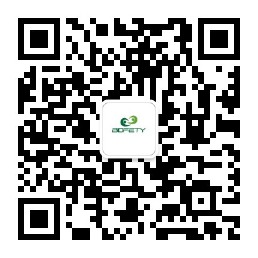 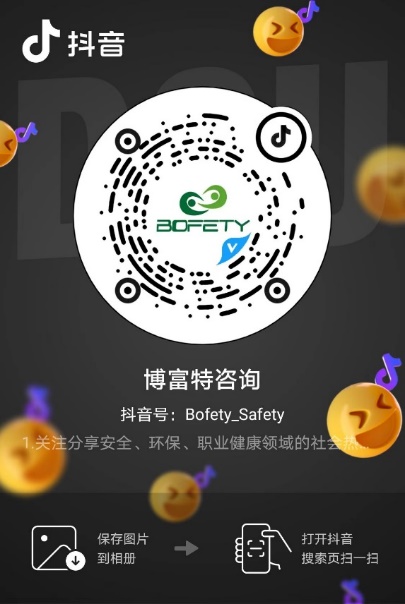 扫码关注我们
获取第一手安全资讯
如需进一步沟通
↓↓↓
联系我们 | 15250014332 / 0512-68637852
抖音
微信公众号